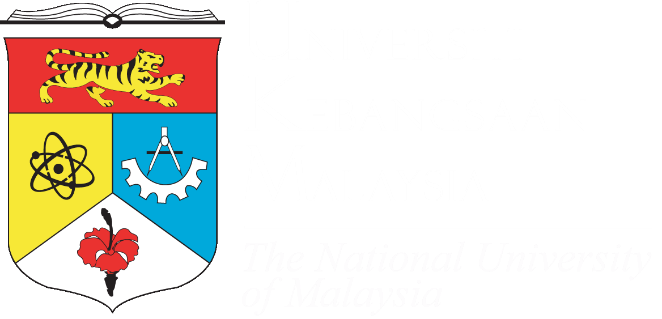 Tajuk Besar
Tajuk Kecil
Nama, Jawatan, PTj
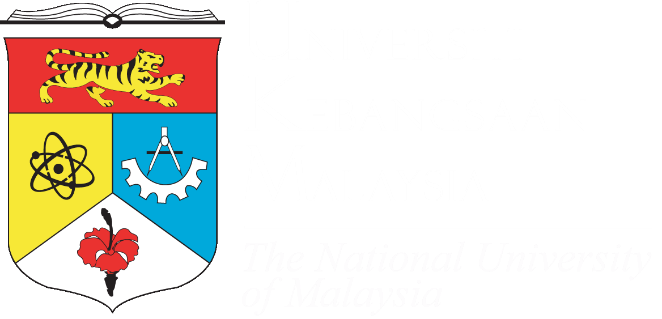 Tajuk Besar
Tajuk Kecil
Nama, Jawatan, PTj
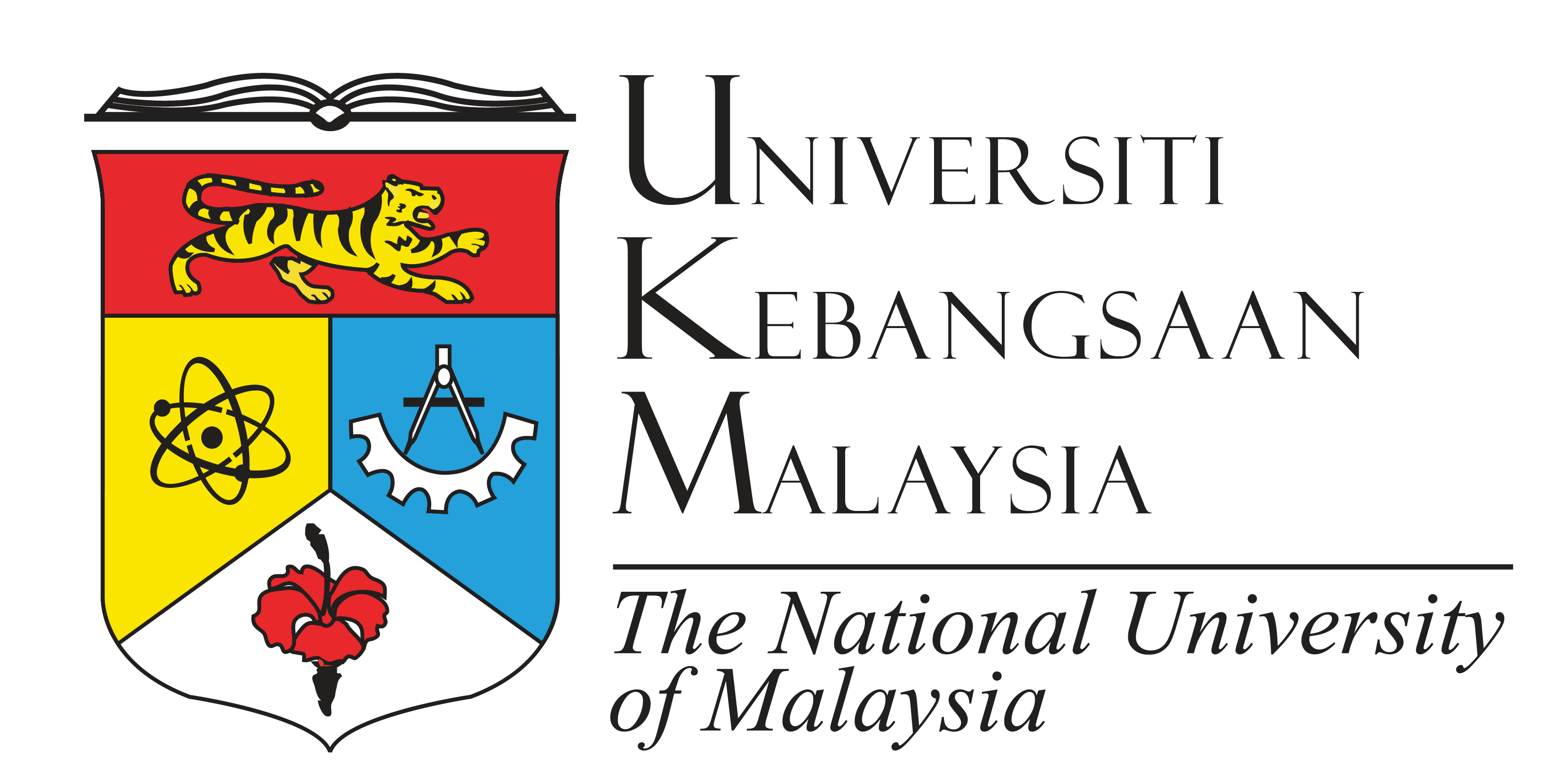 Tajuk Besar
Tajuk Kecil
Nama, Jawatan, PTj
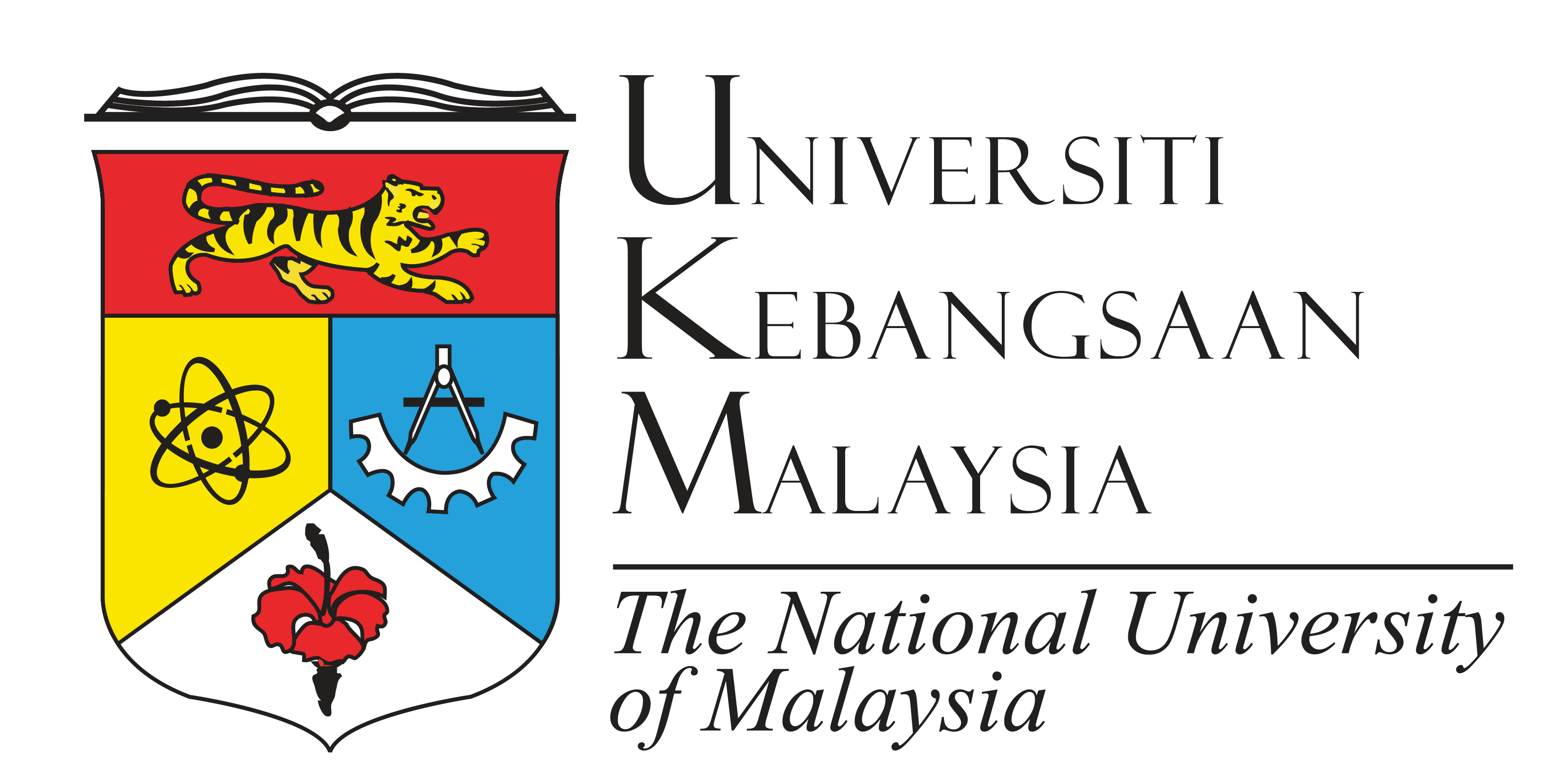 Tajuk Besar
Tajuk Kecil
Nama, Jawatan, PTj
Tajuk Kecil
Point 1
Point 2
Point 3
Point 4
Point 5
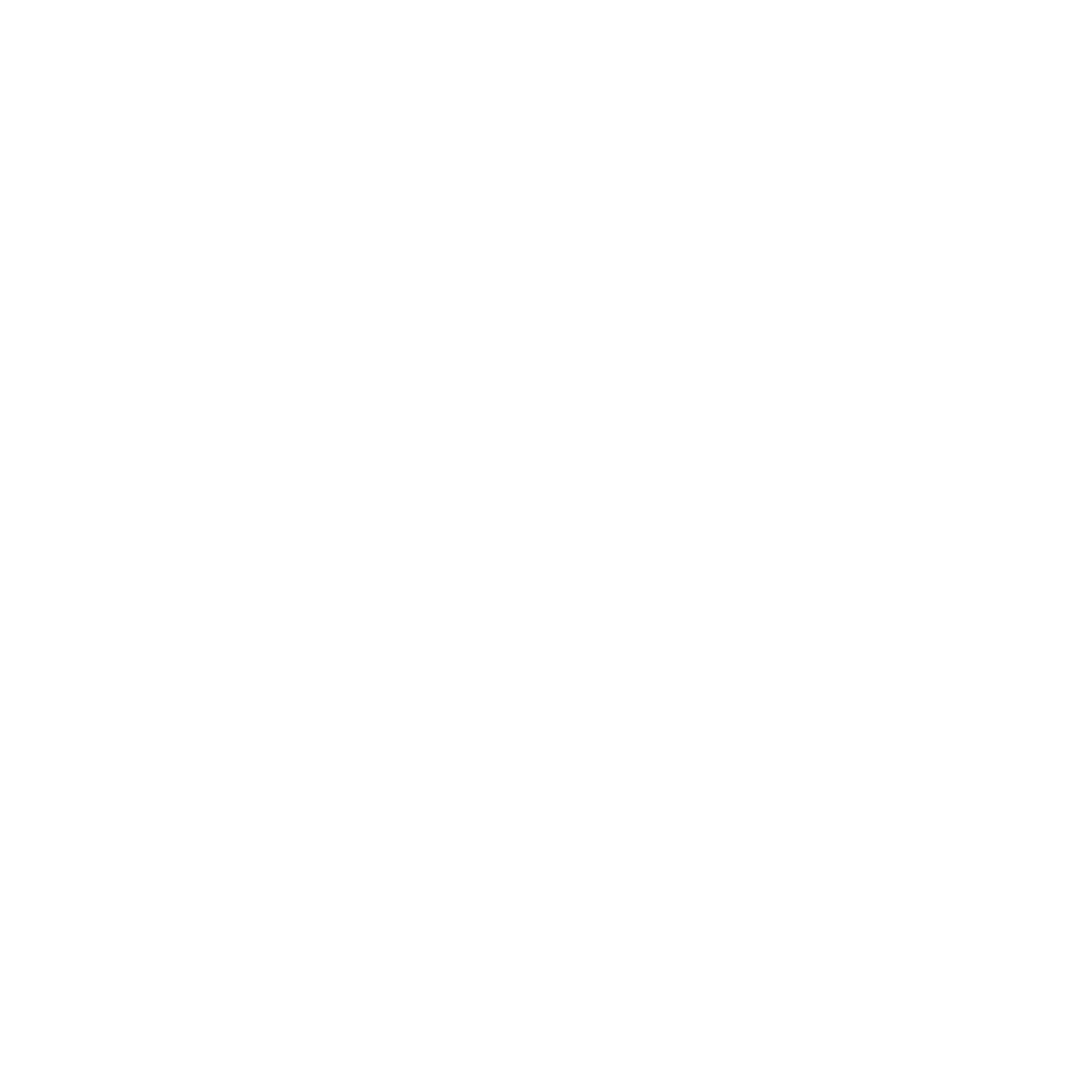 Tajuk Kecil
Point 1
Point 2
Point 3
Point 4
Point 5
Font: Arial
Type: Bold
Size: 36
Color: YELLOW (#FFC000)
Font: Arial
Type: Regular
Size: 24
Color: White (#FFC000)
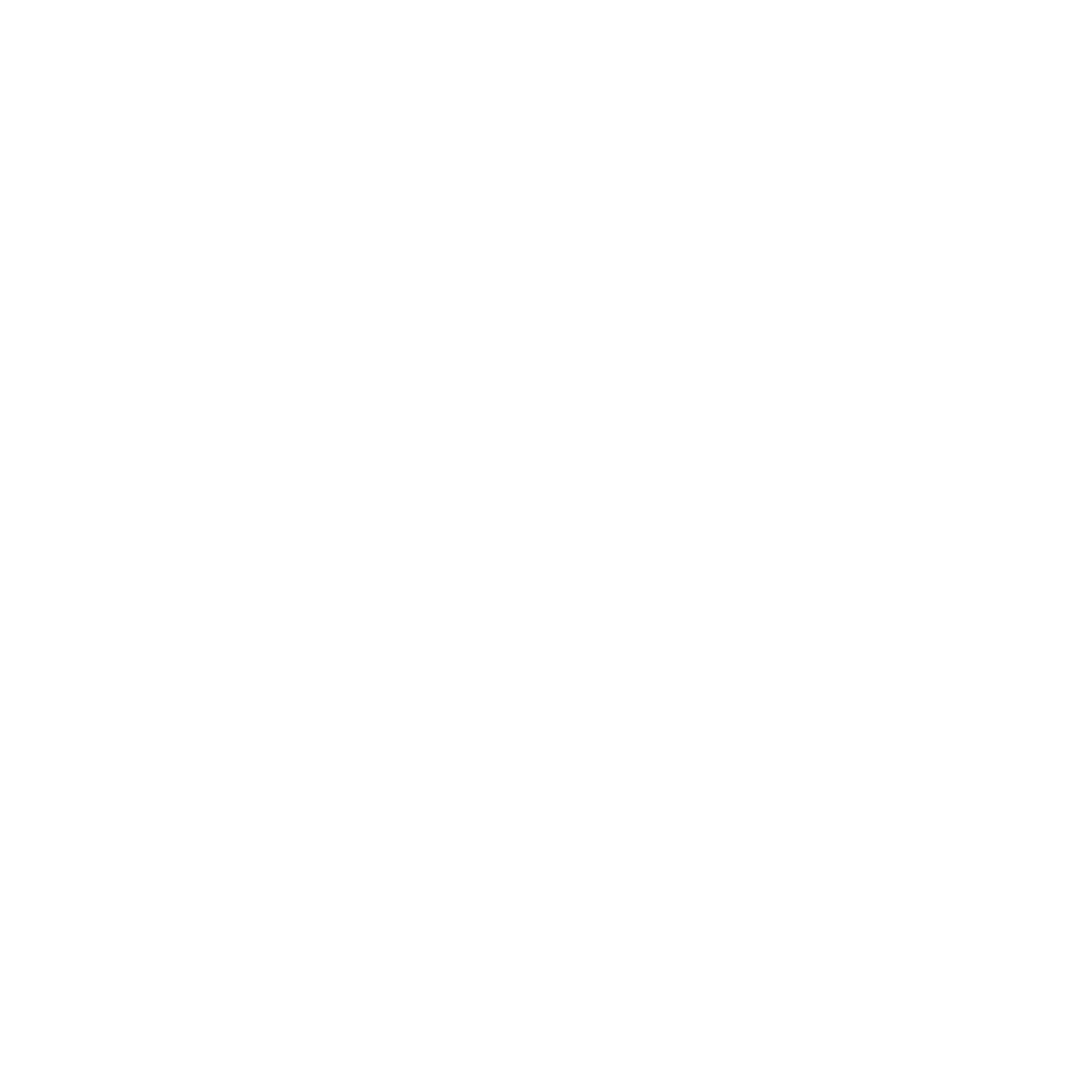 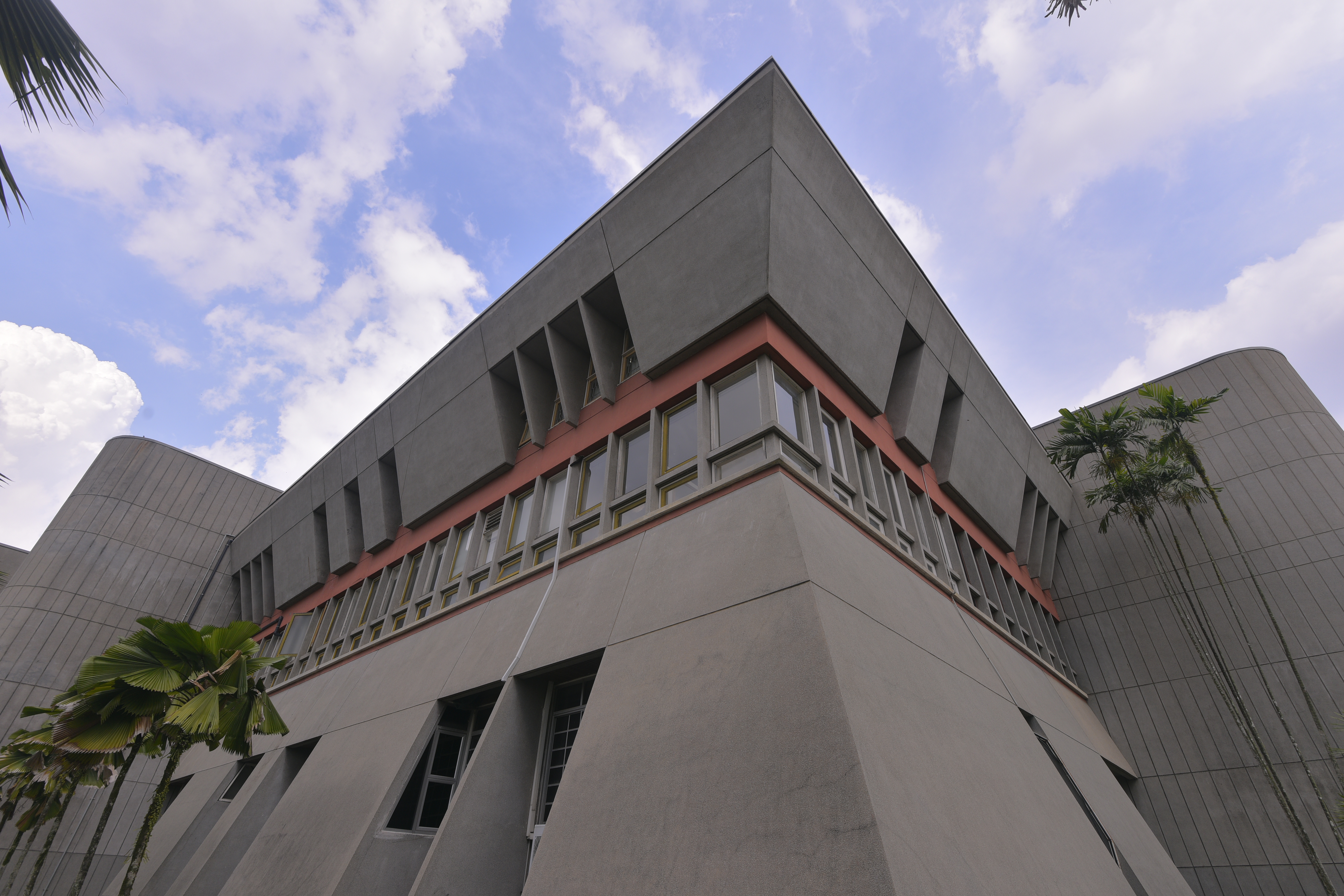 Font: Arial
Type: Bold
Size: 36
Color: Dark Blue (#FFC000)
Font: Arial
Type: Regular
Size: 24
Color: Dark Blue (#FFC000)
123,456
Text
1234
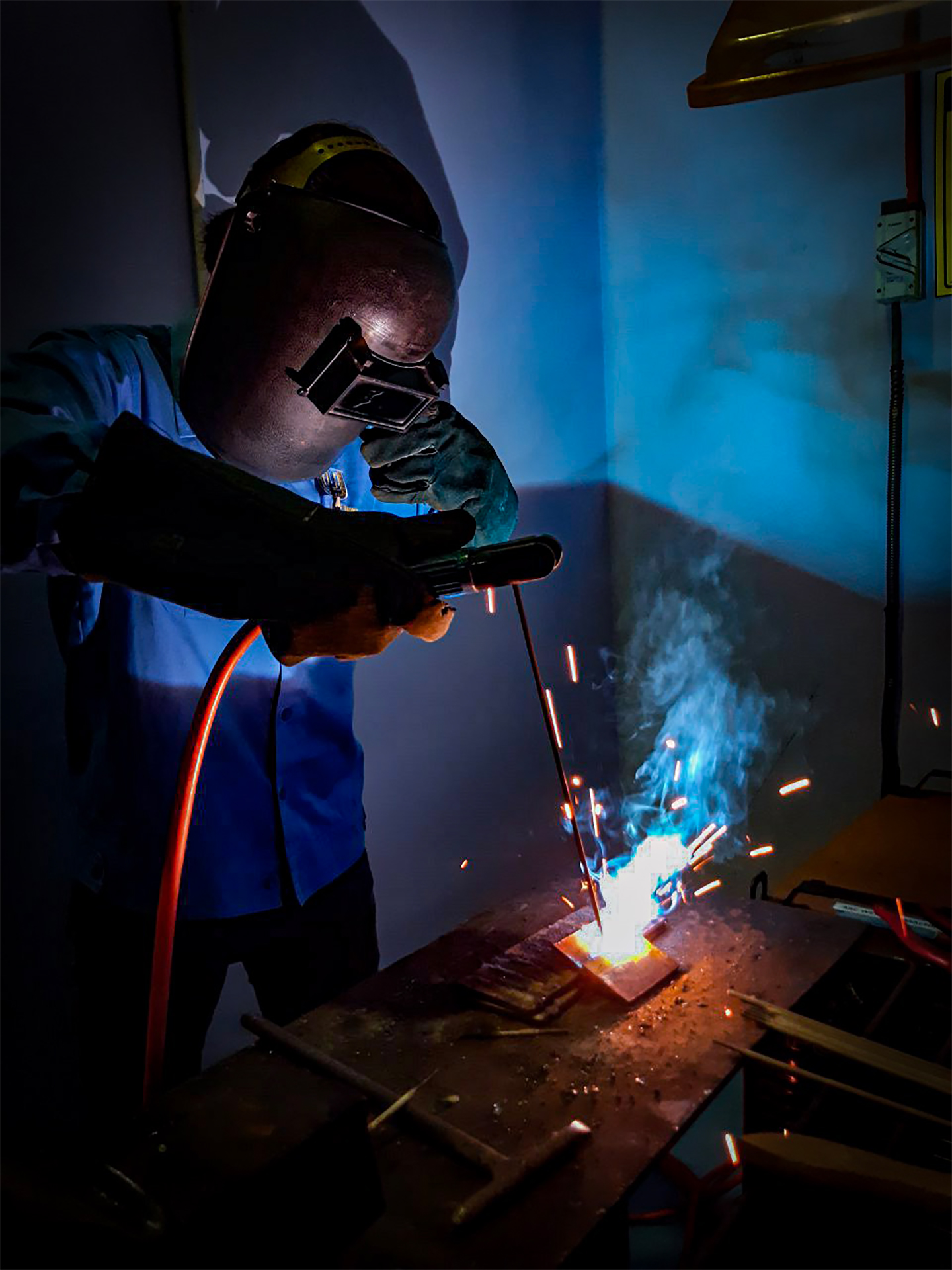 Text
9
123,456
Text
1234
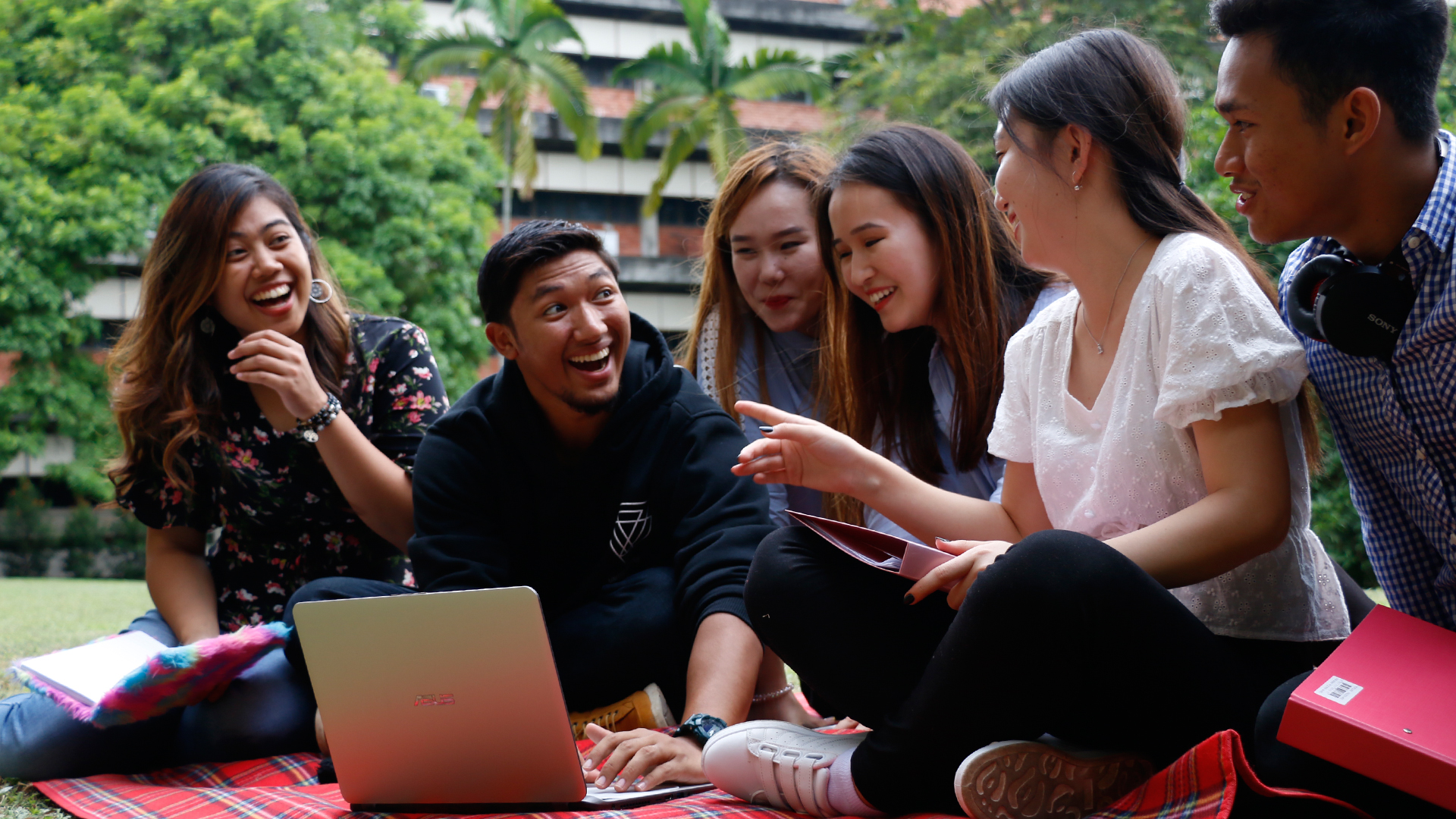 Text
123
456
7
Teks
Teks
Teks
123
456
7
Teks
Teks
Teks
Tajuk Besar
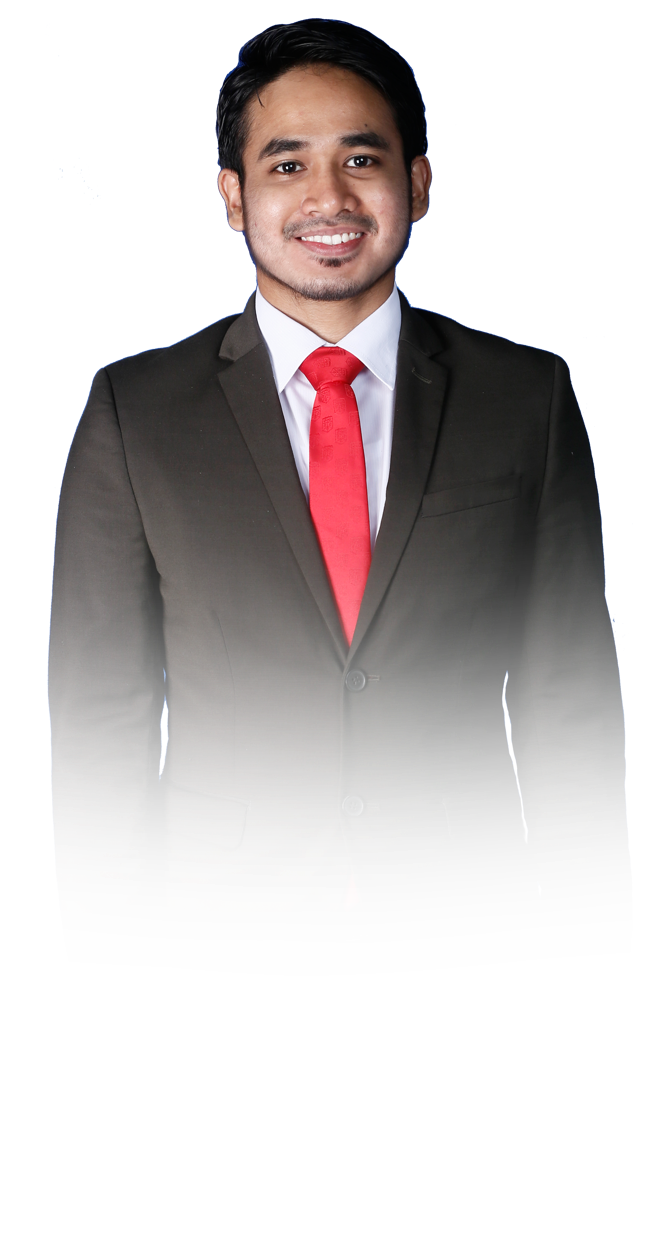 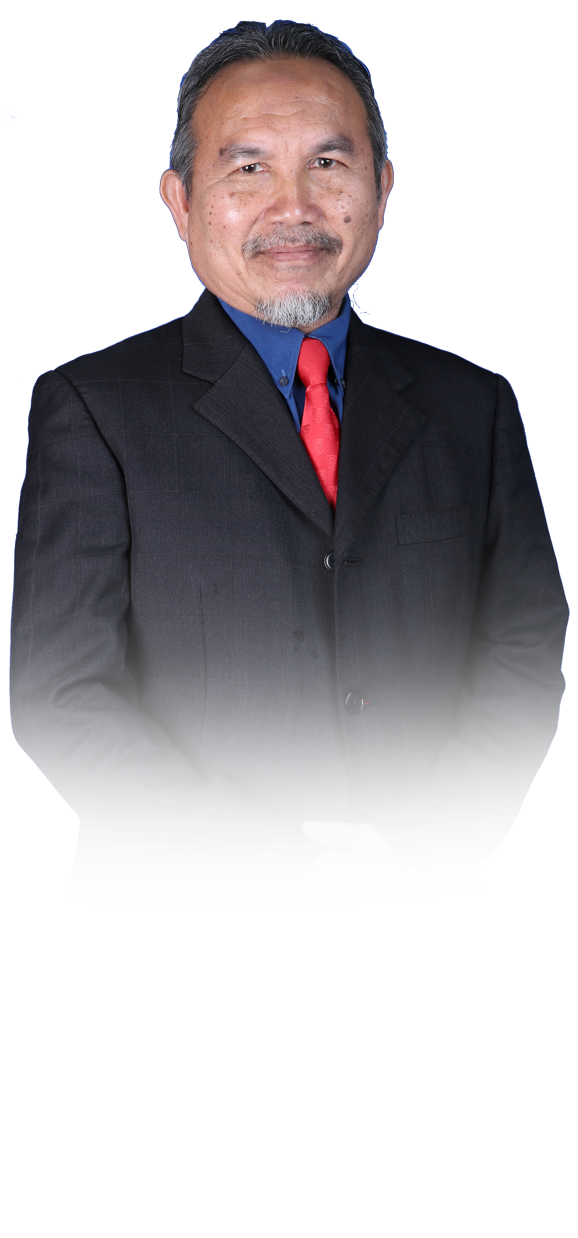 Nama Orang
Gunakan gambar format.png
PTj
PTj
Tajuk Besar
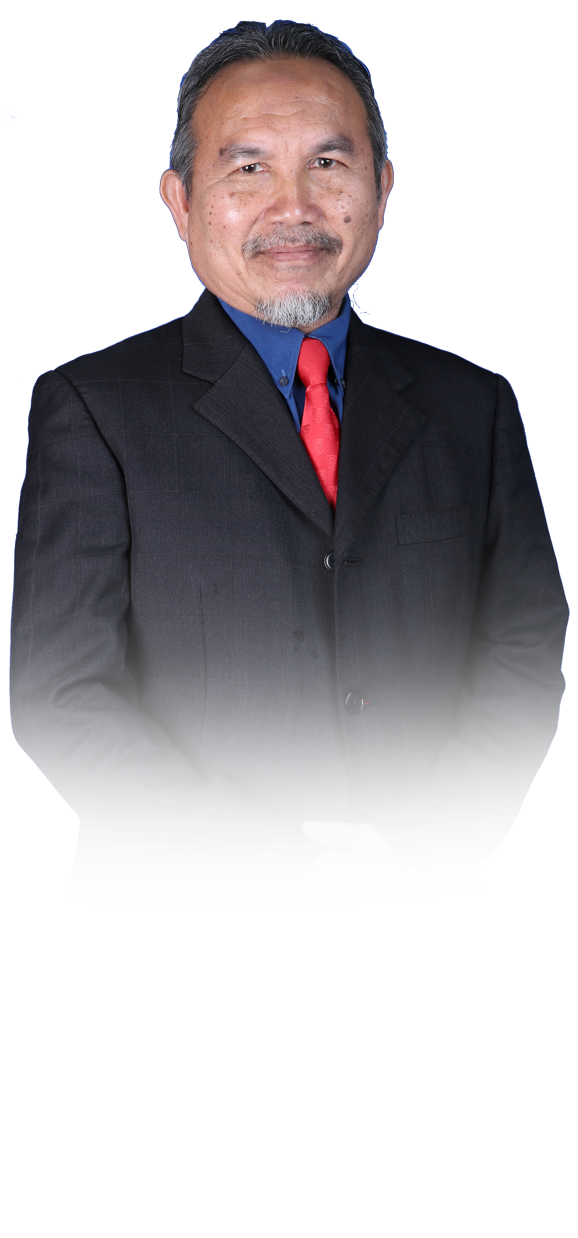 Gunakan gambar format.png
PTj
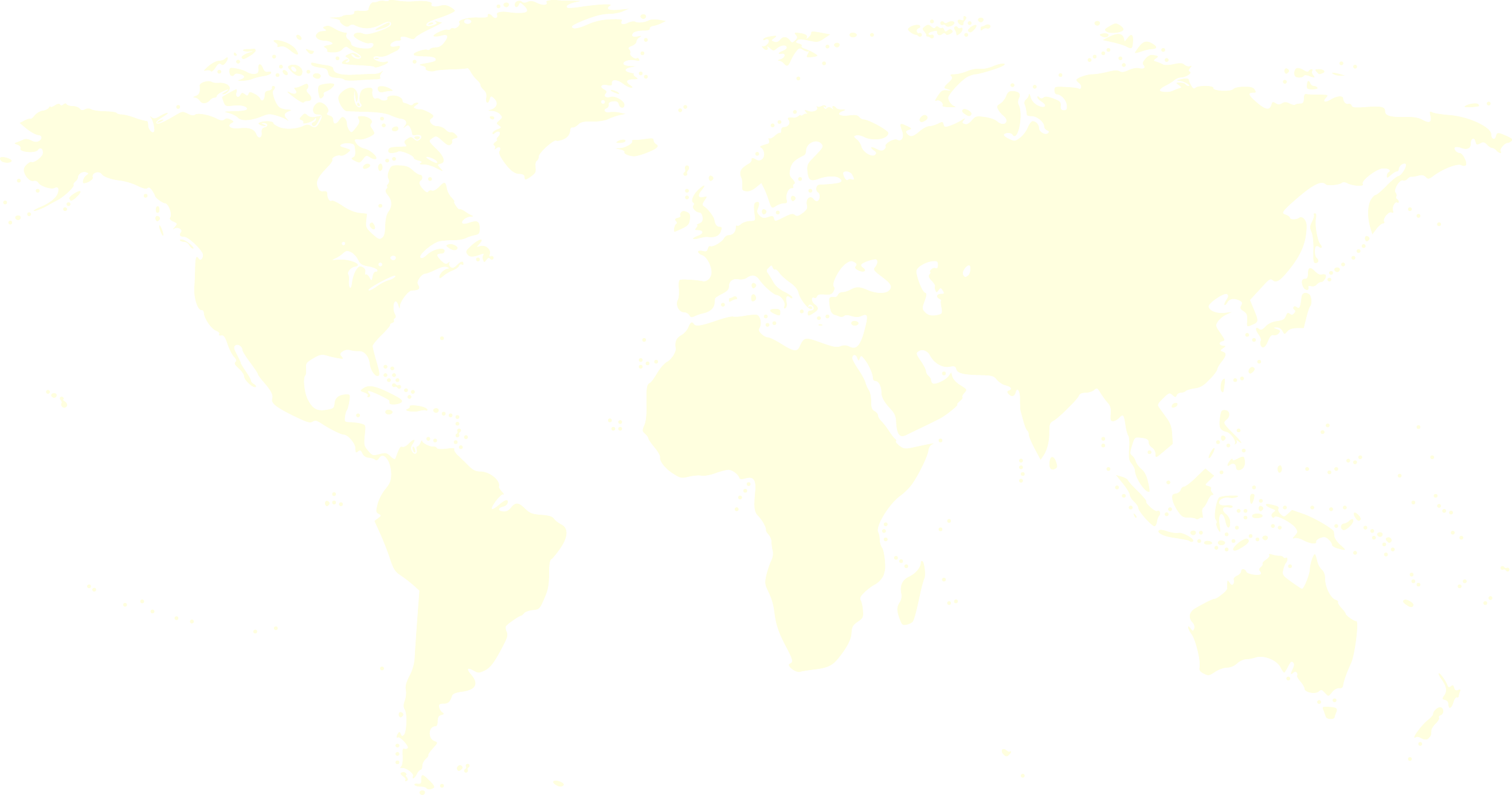 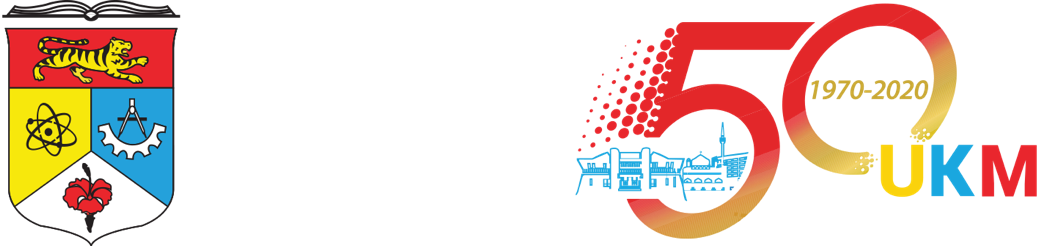 1% TERBAIK 
Daripada lebih 26,000 universiti di seluruh dunia
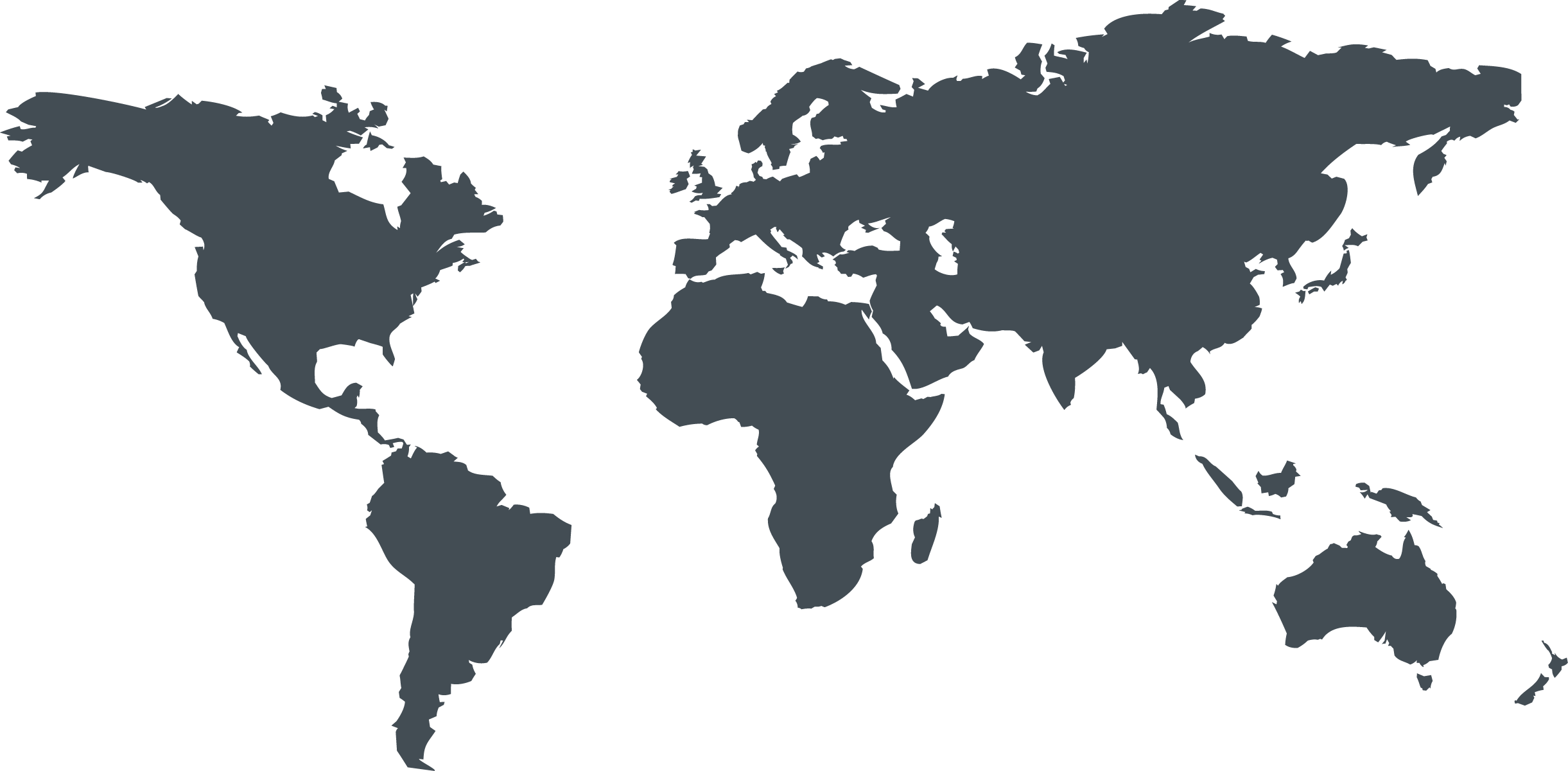 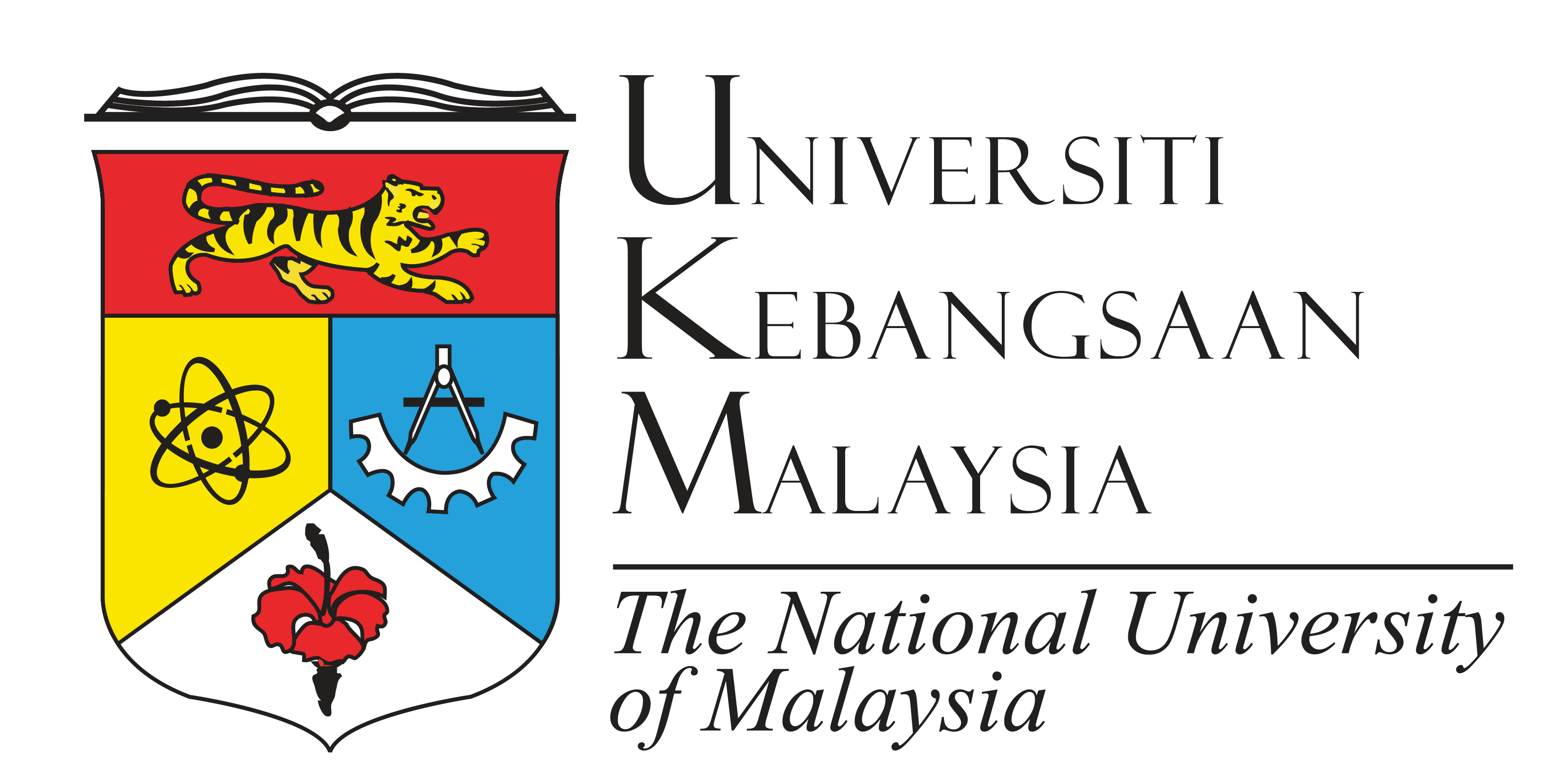 Images may be subject to copyright
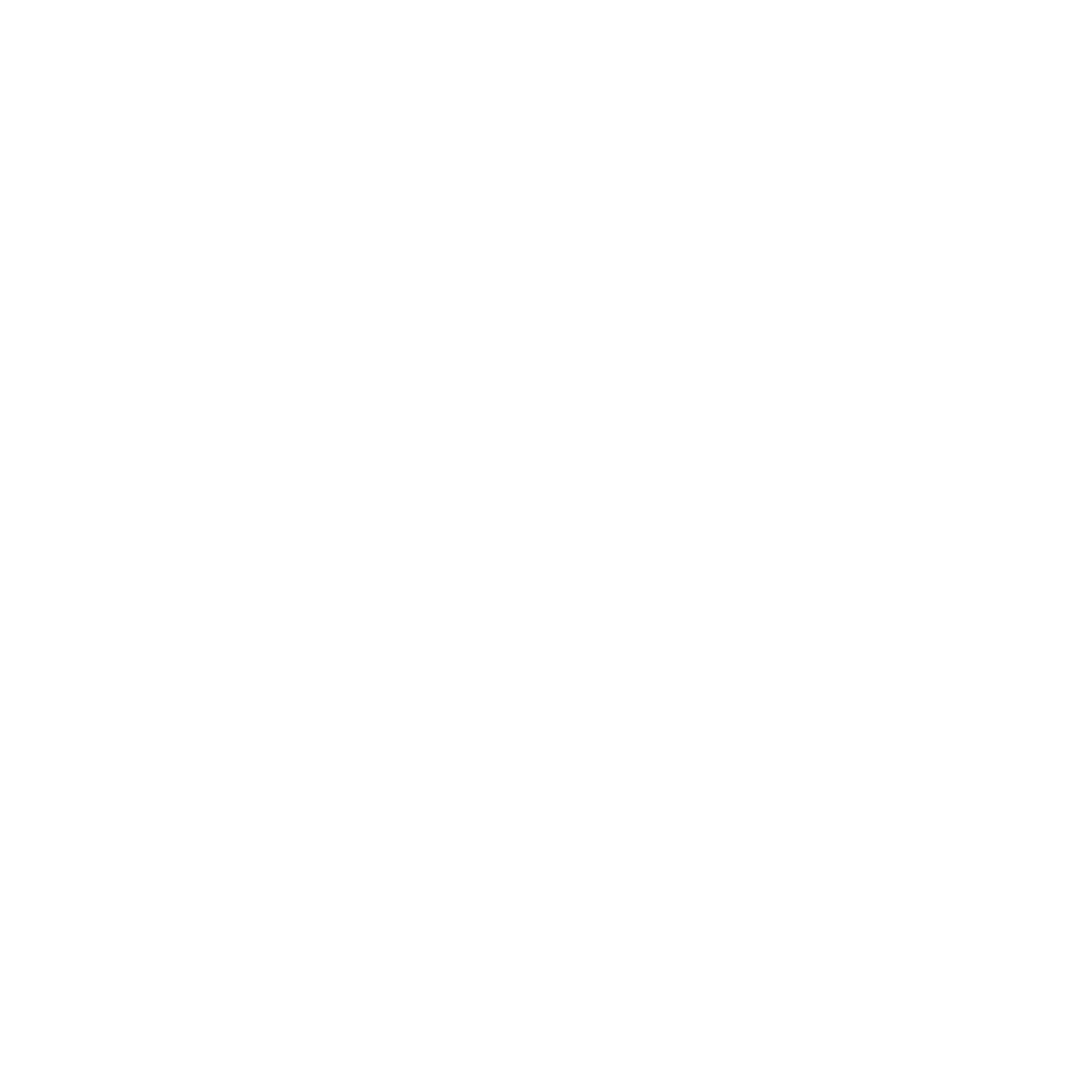 Masukkan text di sini
Masukkan text di sini. Contoh text: Pemandangan Bangunan Canselori dari Menara Masjid UKM
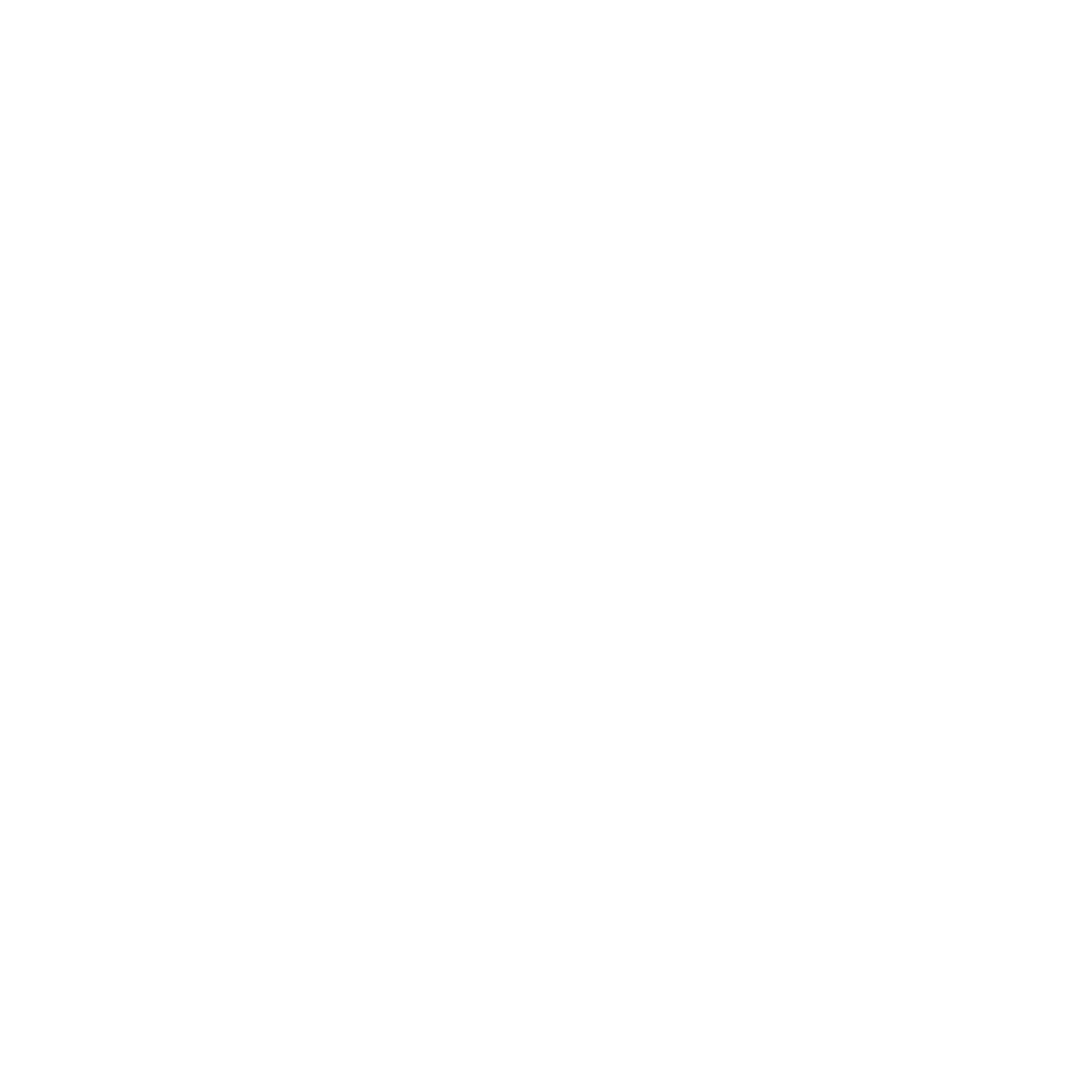 Masukkan text di sini
Masukkan text di sini. Contoh text: Pemandangan Bangunan Canselori dari Menara Masjid UKM
Tajuk (Arial, 48, Bold, #ffc000)
Tajuk Kecil
Nama, Jawatan, PTj
Tajuk (Arial, 48, Bold, #1b1d31)
Tajuk Kecil
Nama, Jawatan, PTj
Tajuk Kecil
Masukkan text di sini.
Tajuk Kecil
Masukkan text di sini.
22
Contoh Carta Bar
Contoh Carta
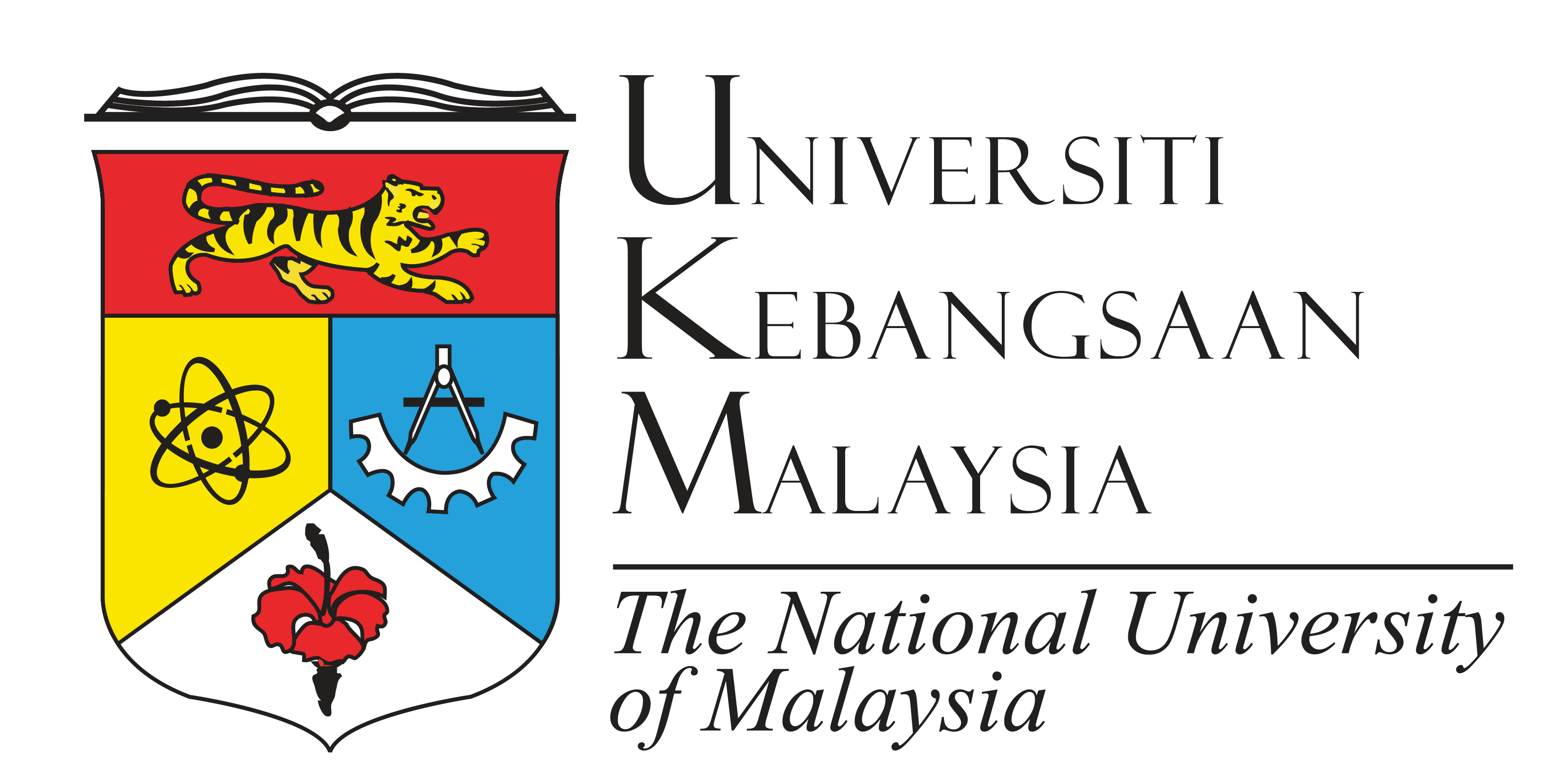